Two scenarios
Current conditions for crops, non-agricultural vegetation, cattle, and hogs
Alternative conditions comprising more land in oat, forages, riparian buffers and eco-reserves; decreased land in corn and soybean; increased cattle (1.5x) and hogs (8x); no synthetic N fertilizer
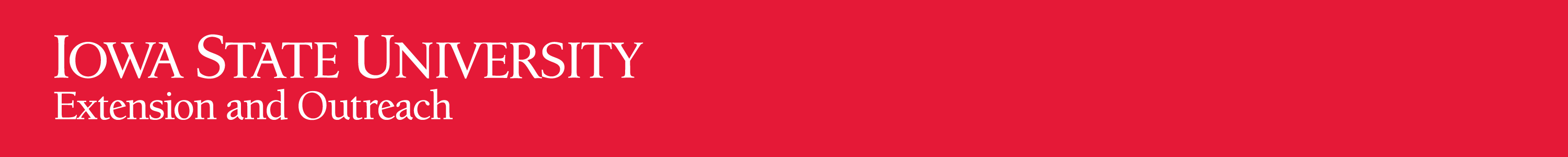 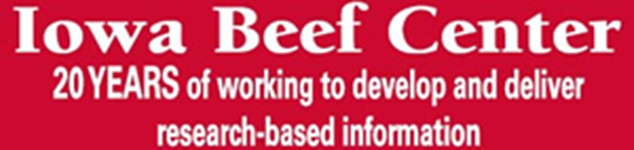